The Future of Quantum Supremacy Experiments
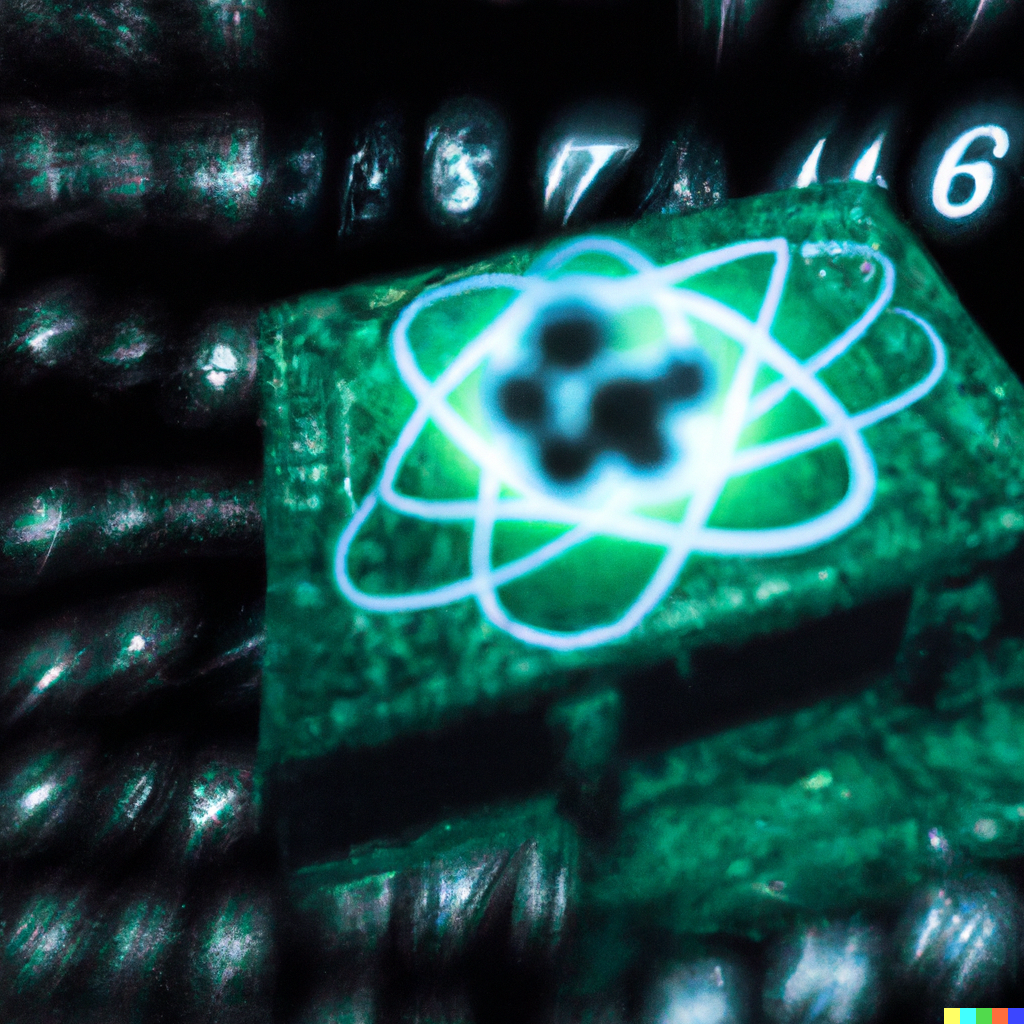 Scott Aaronson (UT Austin / OpenAI)
Q2B, Santa Clara, CA, December 5, 2023
Quantum Supremacy Experiments Now
Random Circuit Sampling(53-qubit experiment by Google team 2019; another by USTC team 2020)
BosonSampling(A.-Arkhipov 2011, ~100-photon experiments by USTC team 2020, Xanadu 2022)
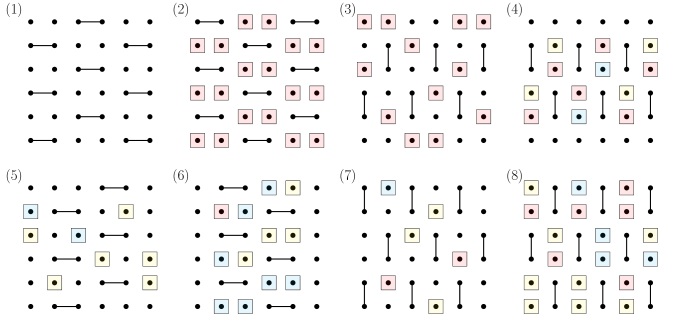 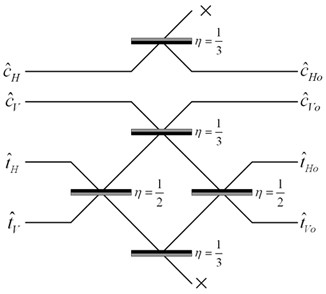 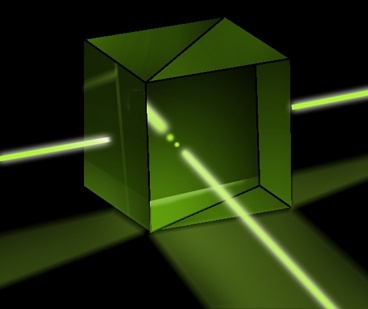 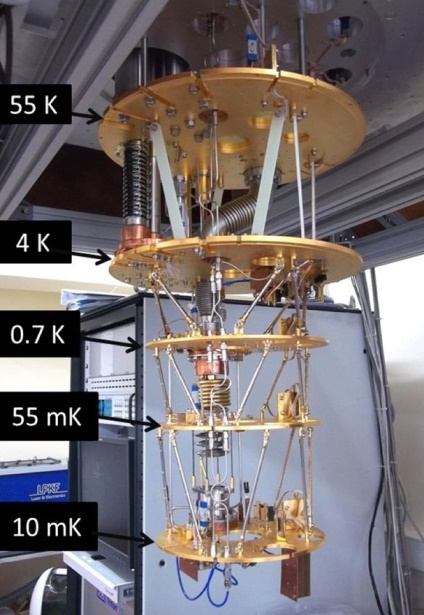 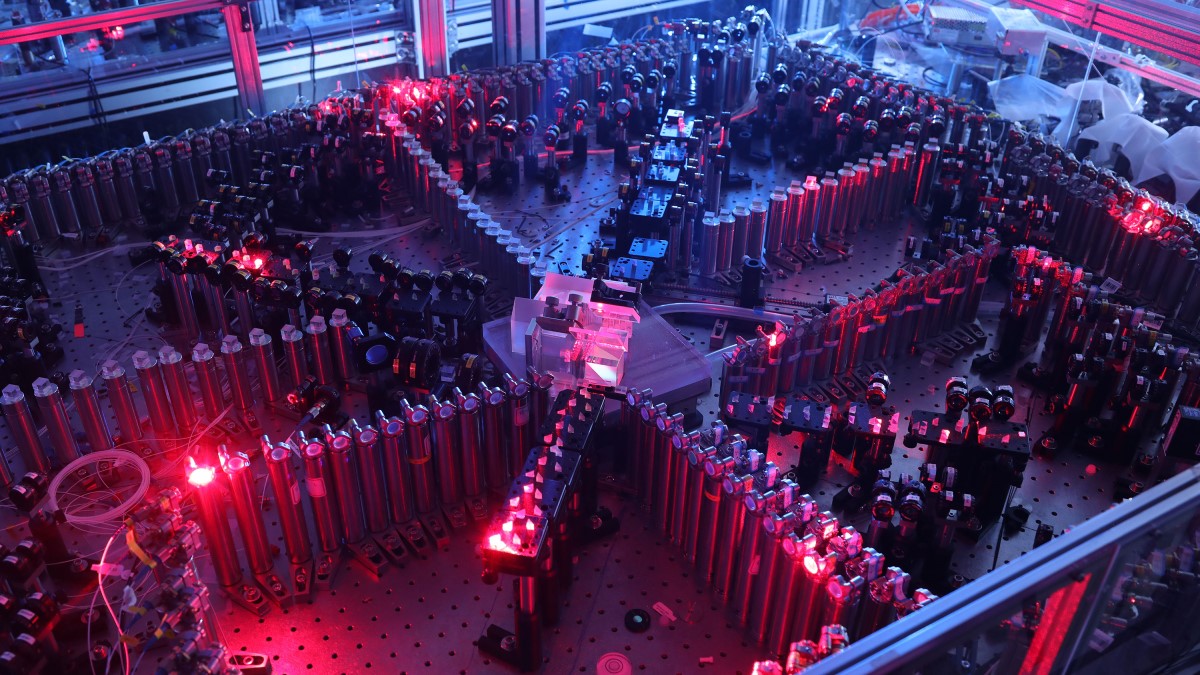 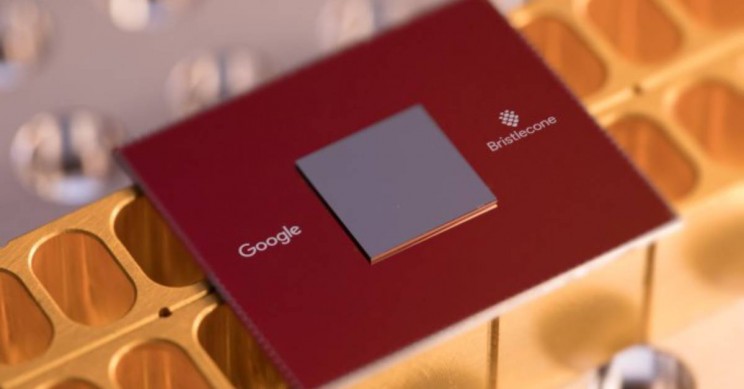 What’s Wrong With the Current Supremacy Experiments?
Lack of error-correction prevents scaling: Obvious.
Spoofing attacks:
Pan-Chen-Zhang 2021: Tensor network contraction
Gao-Kalinowski-Chou-Lukin-Barak-Choi 2021: Gets 1/exp(depth) advantage on Linear Cross Entropy Benchmark (XEB)
Most fundamental (in my view): Exponential time needed for classical verification!!  (E.g. via Linear XEB)
Field Guide to Big Quantum Speedups
QAOA
Efficiently
Verifiable
NISQy
Quantum machine learning
Shor
?
Mahadev
BosonSampling
Yamakawa-Zhandry
Random Circuit Sampling
Physics simulations
In-Principle Quantum Advantage
New Open Question
Call a quantum circuit C “peaked” if |x|C|0n|20.1 for some basis state |x.
	(More generally: if C|0n has any nonrandom 	features easy to notice on measurement)
What does a uniformly random peaked circuit with (say) n qubits and m=n2 gates look like?  Just a bunch of gates and then their inverses?  Pseudorandom?
|0
|0
U-1
U
|0
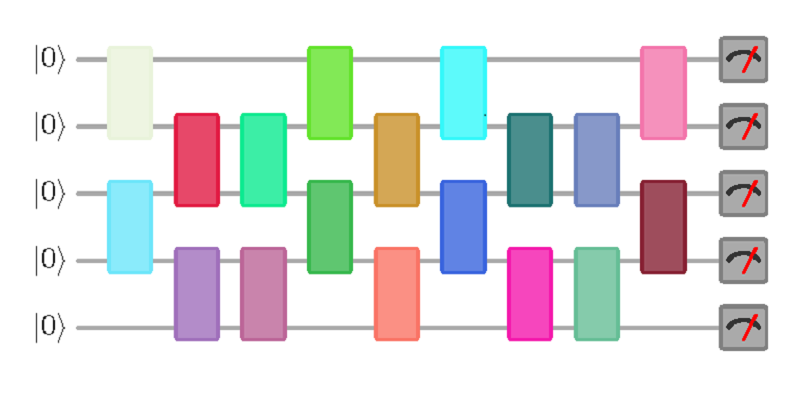 vs.
(obfuscated)
More Questions
Given an n-qubit, m-gate random quantum circuit, how many more gates must we add to get a peaked circuit?
Even an upper bound of e.g., m/2 would be exceedingly interesting for quantum advantage experiments!
What fraction of quantum circuits are peaked?
How hard is it to sample a random peaked circuit?  What about a peaked circuit that’s hard to distinguish from random?
Preliminary Data on Peakedness(SA and Yuxuan Zhang)
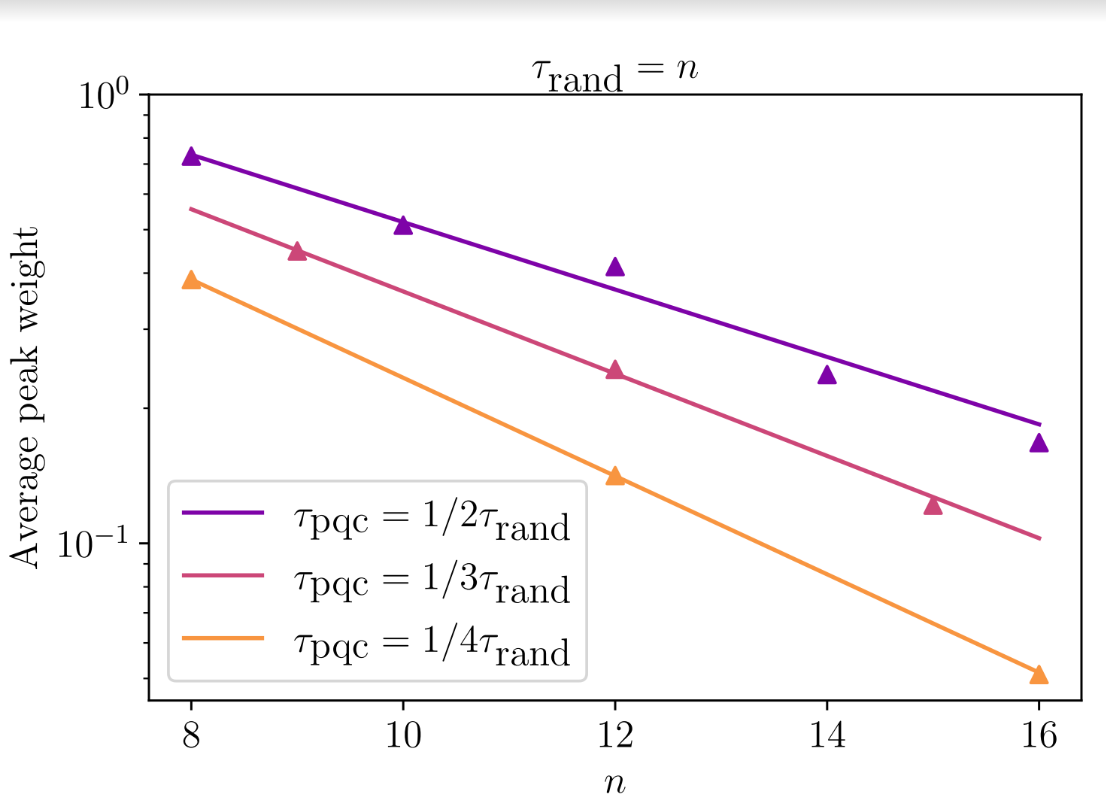 Hardness of Simplification
Clément, Heurtel, Mansfield, Perdrix, Valiron, June 2022: Complete equational theory for quantum circuits
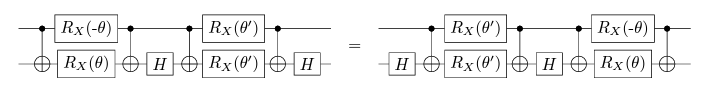 Solved a longstanding problem!  (Previously: ZX-calculus)
More questions relevant to quantum advantage:
Are there poly-size quantum circuits that implement the identity, but take exponentially many rewrites to simplify to the identity (or to any classical circuit)?
Where one does/doesn’t have to pass through intermediate circuits of exponential size?
“Quantum Information Supremacy”Aaronson-Buhrman-Kretschmer 2023
A new type of quantum supremacy experiment, which wouldn’t depend on any unproved complexity assumptions
Goal: Experimentally check that, if Nature is “secretly maintaining a classical description” for an n-qubit entangled state |, even a probabilistic one, that description must contain >>n classical bits to account for the outcomes of all possible measurements on |
E.g., if n=20, check that >100 classical bits are needed
How?  By using exponential separations between quantum randomized one-way communication complexity
Summary
Exponential quantum speedups that are easily verifiable classically tend to be “weird” and “finely tuned”
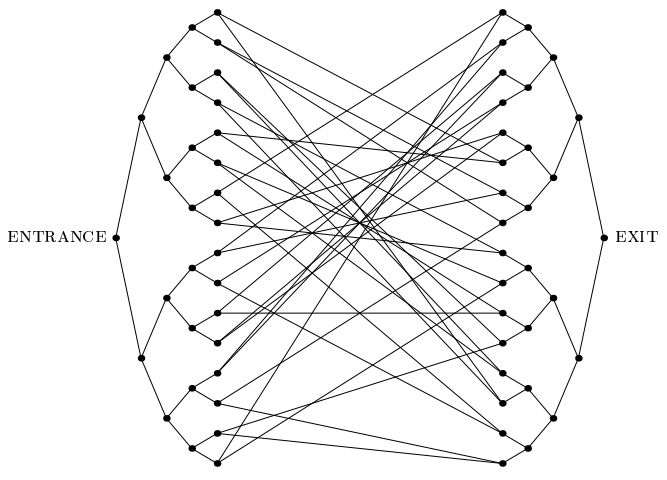 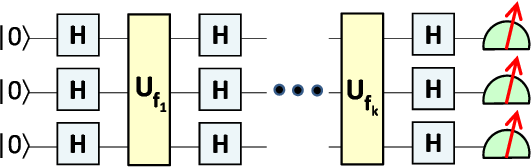 If we want to demonstrate one on a NISQ device, we need to make it as “generic” as possible
There’s always quantum simulation…!